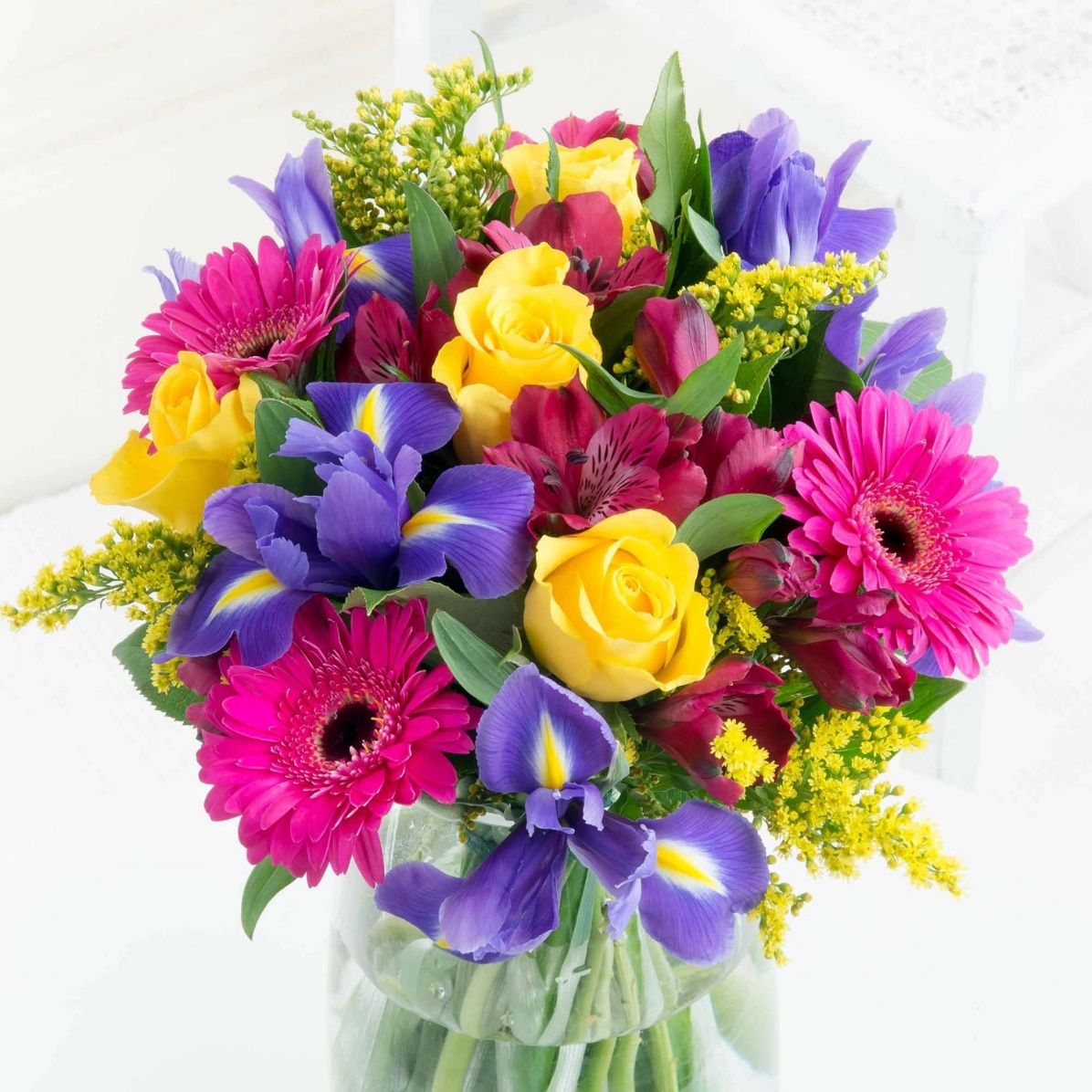 সবাইকে স্বাগতম
সবুজ ভট্টাচার্য্য
কম্পিউটার ডেমোনেস্ট্রেটর
রাউজান আর্যমৈত্রেয় ইনস্টিটিউশন
রাউজান, চট্টগ্রাম।
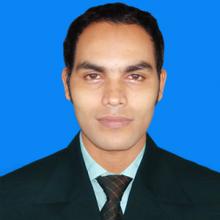 শ্রেণি   :	10ম
বিষয়  :  	ব্যবসায় উদ্যোগ
অধ্যায় :  	৯ম
সময়   :  	৫০ মিনিট 
তারিখ :  	২৪/০6/২০২০
চিত্রগুলো মনোযোগ দিয়ে লক্ষ্য কর
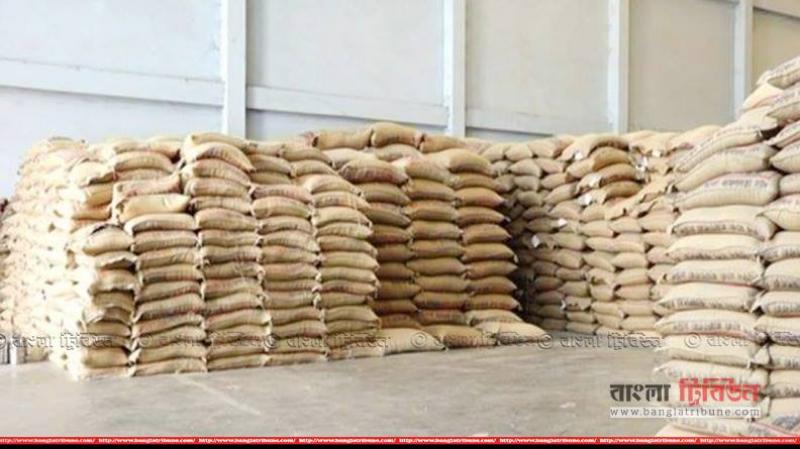 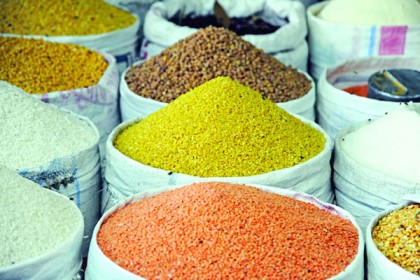 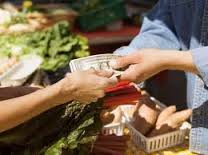 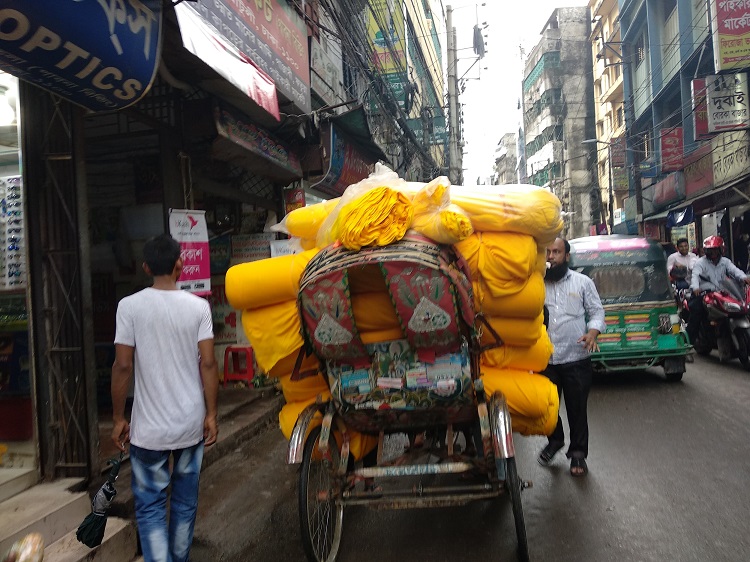 পরিবহন
ক্রয়
পর্যায়িকরণ
গুদামজাতকরণ
এসো নিচের  ভিডিওটি  উপভোগ  করি
বিপণন
আজকের পাঠ
শিখনফল
এ পাঠ শেষে শিক্ষার্থীরা -
বিপণন কী তা বলতে পারবে;
বিপণনের কার্যাবলি ব্যাখ্যা করতে পারবে;
বণ্টন প্রনালীর ধারণা ও প্রকারভেদ করতে পারবে।
ছবিগুলো মনোযোগ দিয়ে লক্ষ্য কর
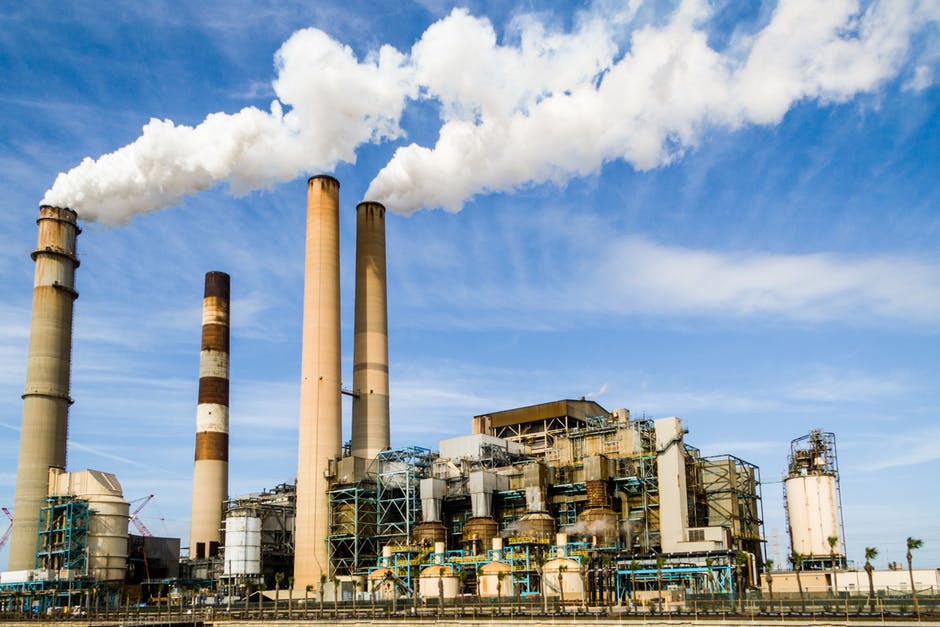 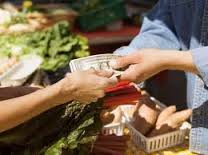 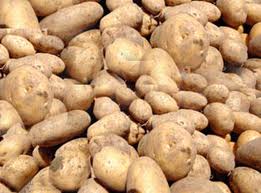 উৎপাদনকারী
ক্রয়
কাঁচামাল
ছবিগুলো মনোযোগ দিয়ে লক্ষ্য কর
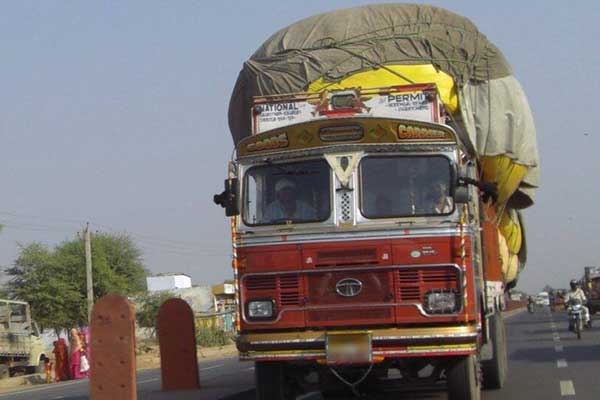 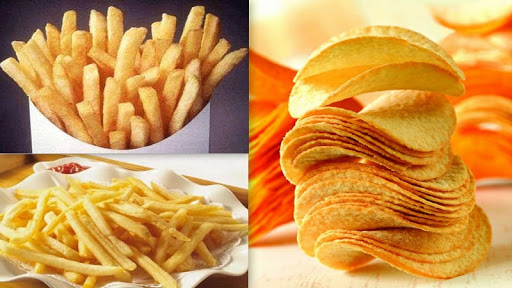 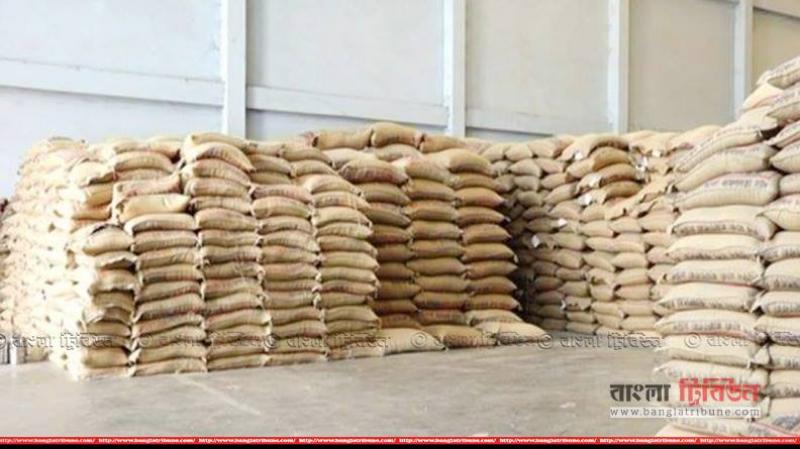 গুদামজাতকরণ
পরিবহন
প্রমিতকরণ
ছবিগুলো মনোযোগ দিয়ে লক্ষ্য কর
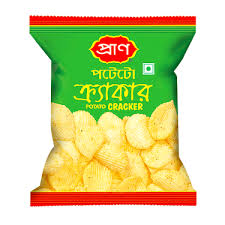 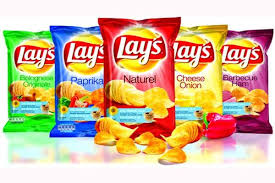 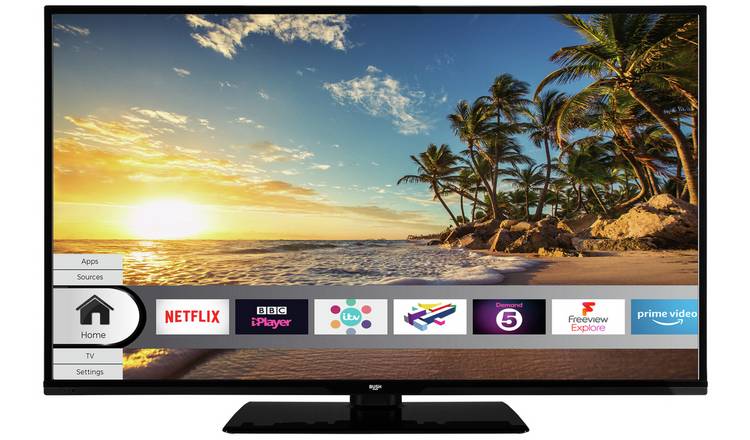 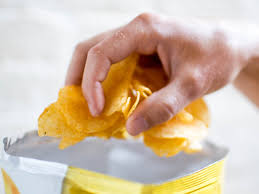 ভোক্তা বিশ্লেষণ
মোরকিকরণ
বিজ্ঞাপণ
একক কাজ
বিপণন কাকে বলে?
বিপণন প্রক্রিয়াটি কেমন?
ভোক্তা বিশ্লেষণ
ক্রয়
তথ্য সংগ্রহ
বিক্রয়
বিপণনের কার্যাবলি
মোরকিকরণ
পরিবহন
পর্যায়িকরণ
গুদামজাতকরণ
প্রমিতকরণ
ক্রয়
বিক্রয়
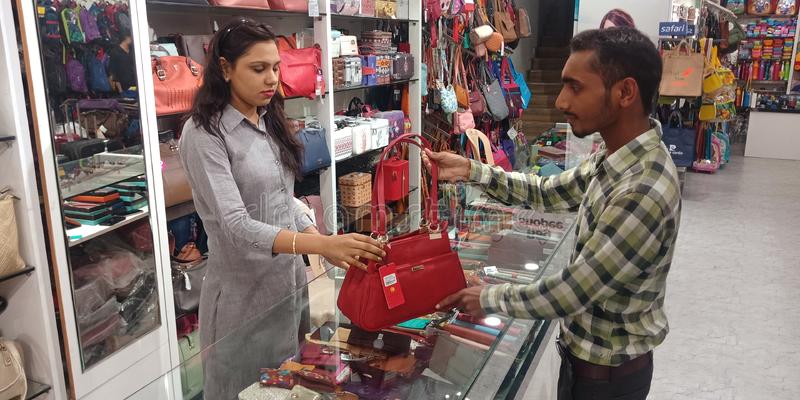 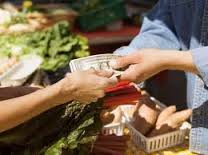 নিজস্ব ব্যবহার বা পুনঃবিক্রয়ের জন্য পণ্য-দ্রব্য ও সেবা সামগ্রী ক্রয় করতে হয়।
ক্রেতা ও বিক্রেতাকে একত্রিত করা।
পরিবহন
গুদামজাতকরণ
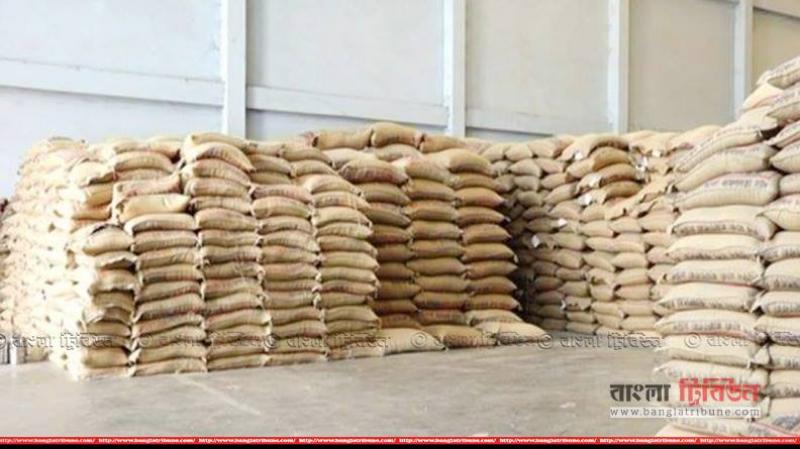 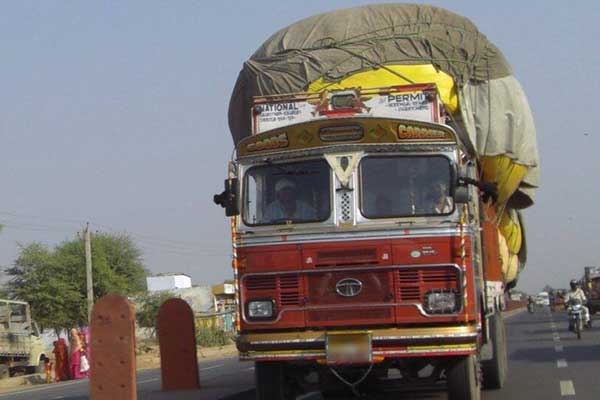 পরিবহন পণ্য বা সেবা স্থানগত উপযোগ ও চাহিদা সৃষ্টি করে।
গুদামজাতকরণ এর মাধ্যমে পণ্যের সময়গত উপযোগ সৃষ্টি হয়।
প্রমিতকরণ
পর্যায়িকরণ
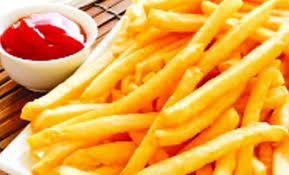 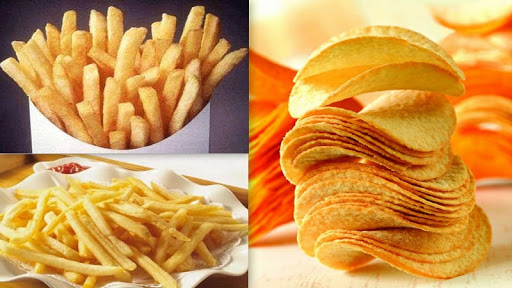 পণ্যের গুণাগুন, আকার, রং, স্বাদ ইত্যাদির উপর ভিত্তিকরে পণ্য মূল্য স্থির করা।
ওজন, আকার, ও গুণাগুণ অনুযায়ী পর্যায়িকরণ করা হয়।
মোরকিকরণ
তথ্য সংগ্রহ
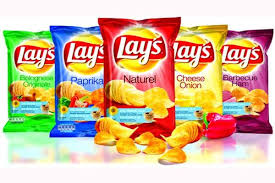 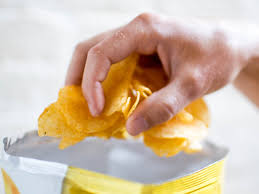 ক্রেতার দৃষ্টি আকর্ষণ এবং পণ্য নষ্ট ও ভেঙ্গে যাওয়া থেকে রক্ষা করার জন্য মোরকিকরণ করা হয়।
বাজারে চাহিদা ও রুচি কেমন তা জানার জন্য তথ্য সংগ্রহ করা হয়।
জোড়ায় কাজ
প্রমিতকরণ ও পর্যায়িকরণে কী কী উপাদান অন্তর্ভুক্ত রয়েছে তা লেখ।
বণ্টন প্রণালী
উৎপাদনকারী
ভোক্তা
উৎপাদনকারী
খুচরা বিক্রেতা
ভোক্তা
খুচরা বিক্রেতা
পাইকার
উৎপাদনকারী
ভোক্তা
ভোক্তা
উৎপাদনকারী
প্রতিনিধি বা এজেন্ট
খুচরা বিক্রেতা
ভোক্তা
প্রতিনিধি বা এজেন্ট
উৎপাদনকারী
খুচরা ব্যবসায়ীর মাধ্যমে বিক্রয়
সরাসরি ভোক্তার নিকট বিক্রয়
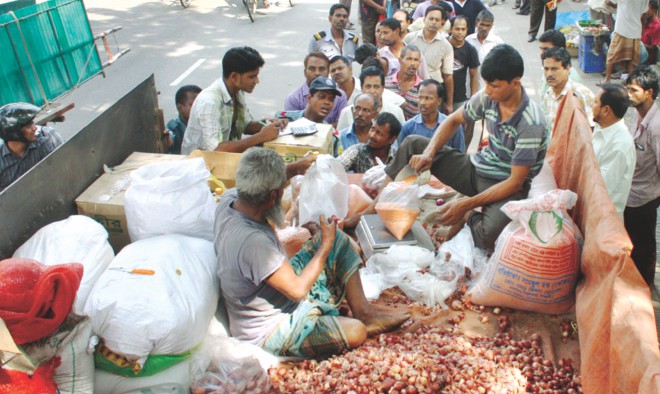 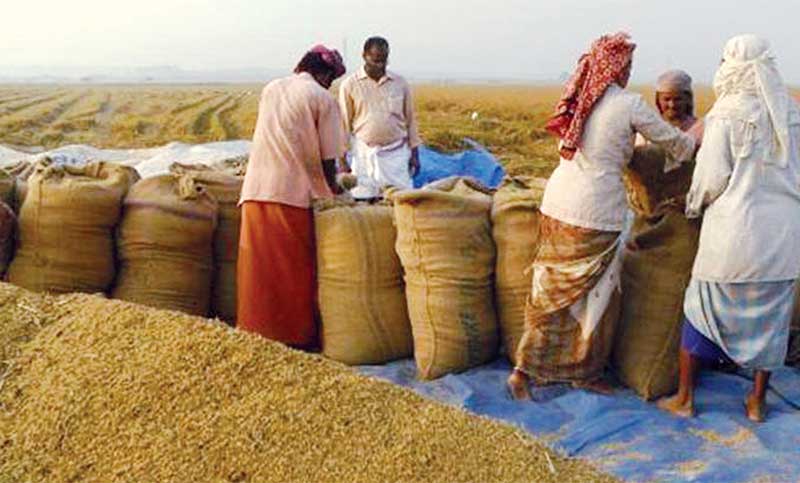 কৃষি পণ্য সরাসরি ভোক্তার নিকট বিক্রয়
খুচরা ব্যবসায়ি সরাসরি ভোক্তার নিকট পণ্য বিক্রয় করে থাকে।
পাইকার ও খুচরা ব্যবসায়ীর মাধ্যমে বিক্রয়
প্রতিনিধি ও এজেন্টের মাধ্যমে বিক্রয়
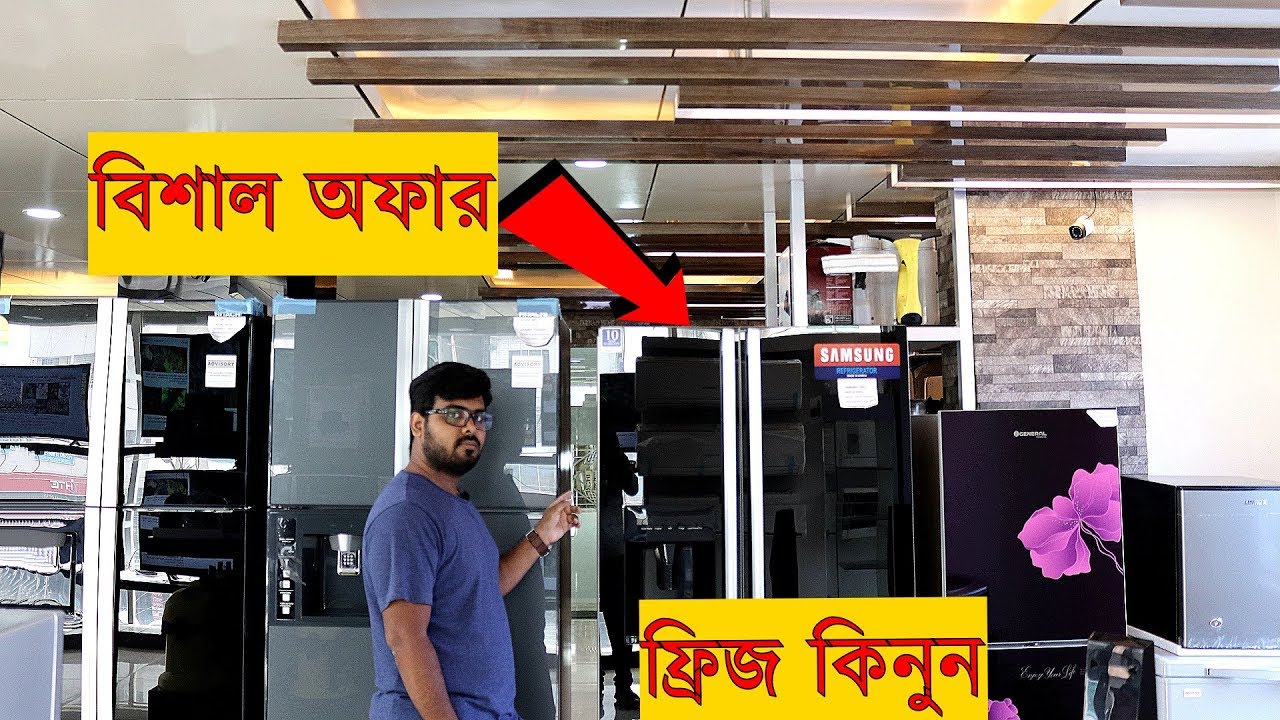 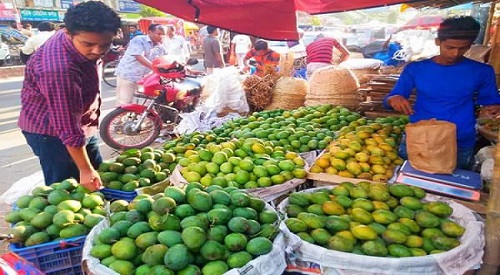 এজেন্টের মাধ্যমে ভোক্তার নিকট সরাসরি
পণ্য বিক্রয় করে থাকে।
পাইকার থেকে ক্রয় করে খুচরা ব্যবসায়ি ভোক্তার নিকট পণ্য বিক্রয় করে থাকে।
প্রতিনিধি ও খুচরা বিক্রেতার মাধ্যমে বিক্রয়
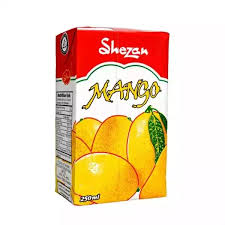 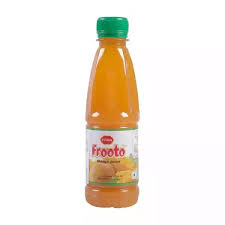 কোমল পানীয় ও প্রসাদনী সামগ্রী প্রতিনিধি ও খুচরা বিক্রেতার মাধ্যমে বিক্রয় করাহয়।
দলগত কাজ
মাছরাঙা দল
প্রতিনিধি ও এজেন্টের মাধ্যমে বিক্রয় সম্পর্কে লেখ।
প্রজাপতি দল
প্রতিনিধি ও খুচরা বিক্রেতার মাধ্যমে বিক্রয় সম্পর্কে লেখ।
ঘাসফড়িং দল
পাইকার ও খুচরা ব্যবসায়ীর মাধ্যমে বিক্রয় সম্পর্কে লেখ।
উত্তর দেয়ার চেষ্টা করি....
পর্যায়িকরণ কী?
প্রমিতকরণ কী?
পাইকার ও খুচরা ব্যবসায়ীর মাধ্যমে বিক্রয় কী?
বিপণন কাকে বলে?
বন্টন প্রণালীর ধারণা গুলো কী কী?
ভোক্তা বিশ্লেষণ কেন করা হয়?
বাড়ির কাজ
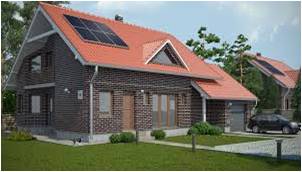 আধুনিক ব্যবসায় জগতে ব্যবসায়ের প্রসারে বিজ্ঞাপনের গুরুত্ব কতটুকু আলোচনা কর।
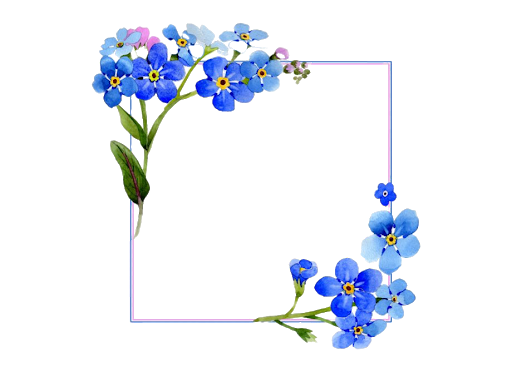 ধন্যবাদ